As writers we will be…
focusing on sentence and word level work for the first two weeks of Term 2. We will be using our sentence superheroes to help us to write accurate sentences using capital letters, full stops, finger spaces and accurate use of phonics to write new words.  We will then move on to exploring a new recount unit of work using the text ‘Don’t spill the milk.  In addition, we will be developing our oracy skills by sharing a range of high quality, diverse texts which will develop our storytelling skills and use of vocabulary. 
In addition, we will be using our handwriting and spelling sessions throughout the week to develop consistent letter formation and accurate spelling across all curriculum areas.
As scientists we will be…
using the United Learning curriculum to develop our knowledge and understanding about Seasonal Changes. We will learn to identify different weather types across the different seasons. We will be exploring the changes which happen across the seasons for living things. We will be learning to explore daytime and nighttime and to understand that the moon is more visible at night.
In computing we will be…
exploring the program Purple Mash and learning about online safety. We will be learning to log on to computers and the importance of safe passwords.
As religious explorers we will be… exploring why Christmas matters to Christians.  We will be linking the story of the Nativity with Christianity. We will be learning to understand that Christians believe Jesus was a special baby, the incarnation of God. We will recognise that Christians show how important Christmas is by getting ready during Advent.
Autumn Term
Term 2 2024
Year One
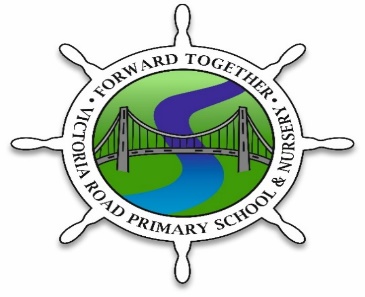 As mathematicians we will be…
Developing and building our knowledge of place value by counting forwards and backwards from different numbers. We will be comparing numbers and using a number line to support us. We will be learning number bonds to at least 10 and using this knowledge when solving addition and subtraction calculations. We will be comparing addition and subtraction statements. We will be identifying 2D and 3D shapes, and identifying the key properties.
As athletes we will be…
taking part in Indoor athletics  where we will be exploring different athletic skills. We will also be taking part in multi skills with the District Sports team, where we will explore different skills needed for different sports.
In Design Technology we will be…
learning how to identify different fruits and vegetables.  We will be learning how to prepare and cut different fruits and vegetables to help us to prepare a fruit jelly pot and a simple vegetable dip.
In PSHE we will be…
exploring the Celebrating Difference unit. We will be identifying how there are similarities and differences between us all. We will learn what bullying is and what it isn’t. They talk about how it might feel to be bullied and when and who to ask for help.
As readers  we will be…
sharing stories, poems and non-fiction texts. This will support our growing vocabulary and oracy skills. We will be using Talk through Stories to develop our understanding of texts. We will have daily Read Write Inc sessions where we will learn sounds to help us to develop our phonological awareness to read new words. We will all take home a phonetically decodable text matched to the text we are reading in school, a matched book bag book and  a reading for pleasure book, designed to be shared with an adult.
As historians we will be… learning about the past using our own family trees. We will be looking at how school, toys and the way we communicate have changed in living memory. We will be looking at a variety of sources to identify key changes in the past, including artefacts and images.